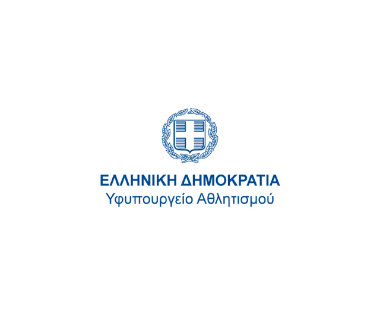 Πρόγραμμα Αξιοποίησης Ολυμπιακών Εγκαταστάσεων
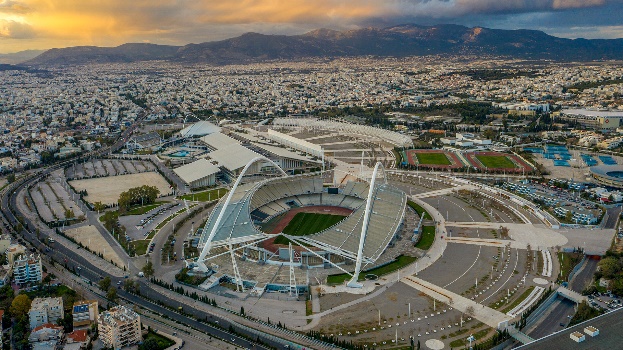 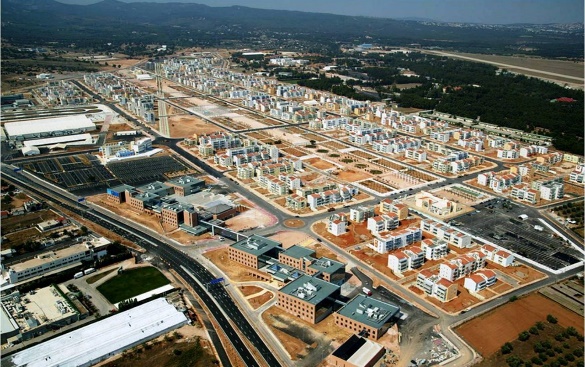 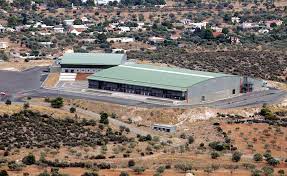 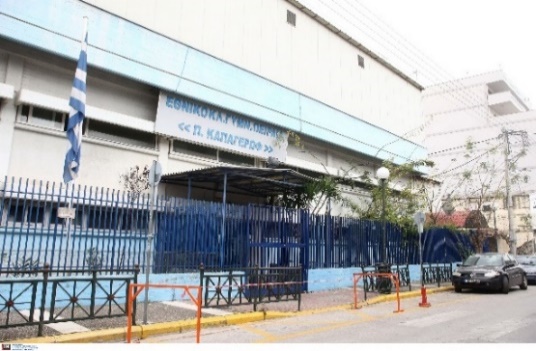 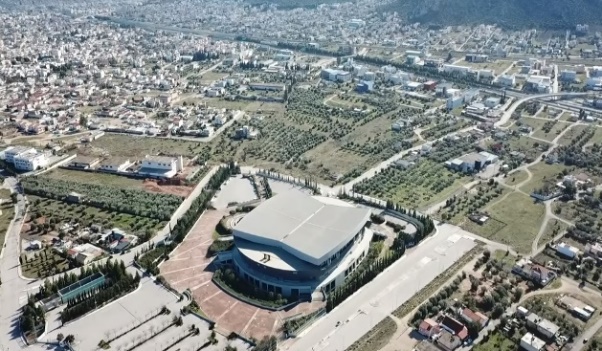 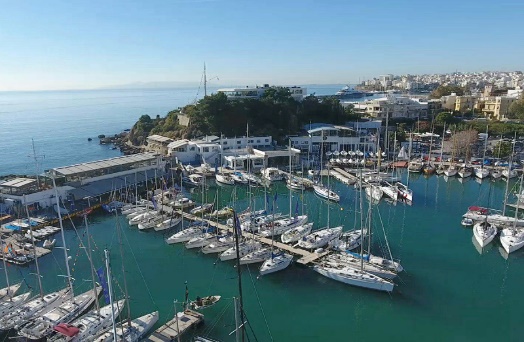 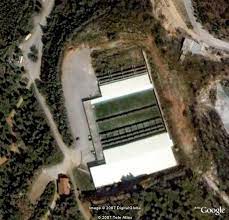 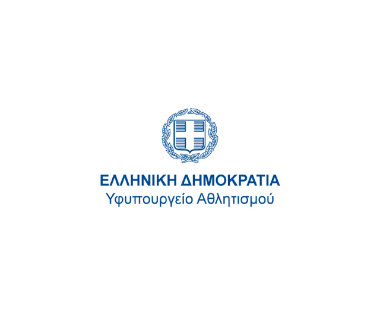 Νέα Πνοή στις Αθλητικές Εγκαταστάσεις
Αθλητικές εγκαταστάσεις που χάρισαν λάμψη, δόξα, μεγαλειώδεις στιγμές και συγκίνηση...
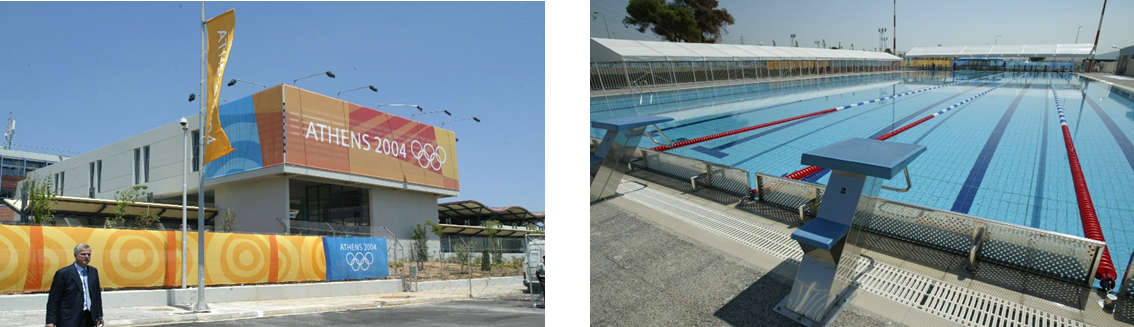 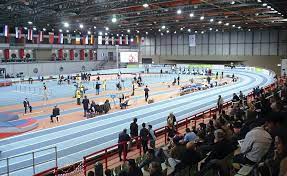 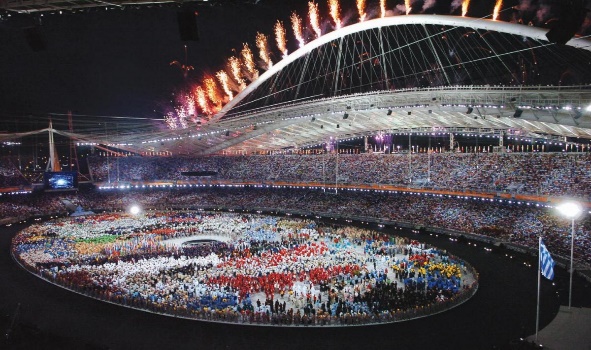 Αφέθηκαν στην παρακμή, στην απομόνωση. Ξεθώριασαν…αλλά δεν έσβησαν από τη μνήμη!
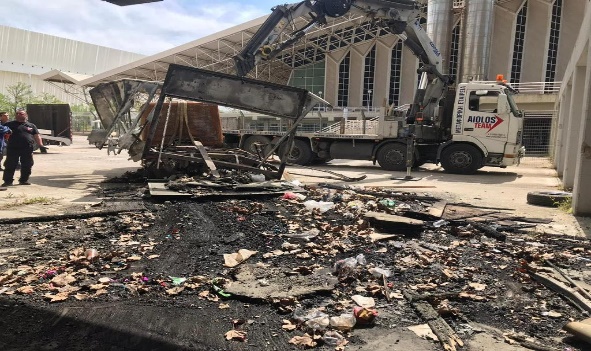 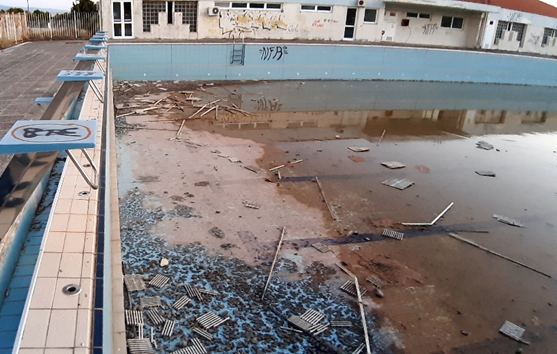 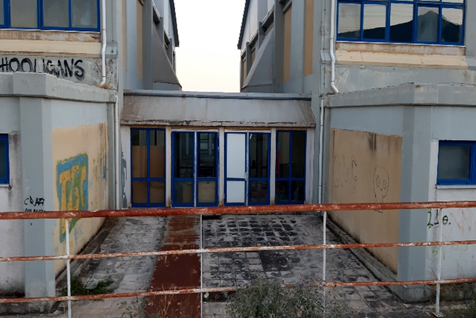 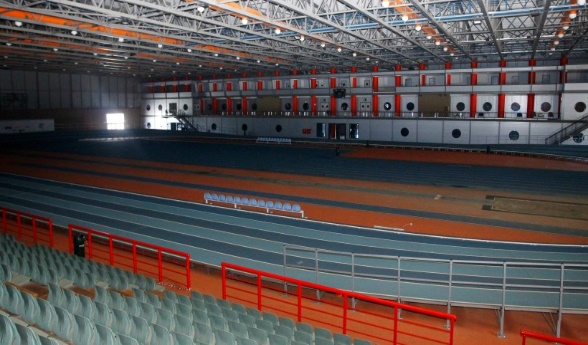 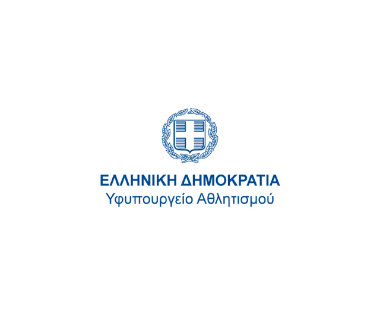 Εθνική Πολιτική στον Αθλητισμό (Ιούλιος 2019)
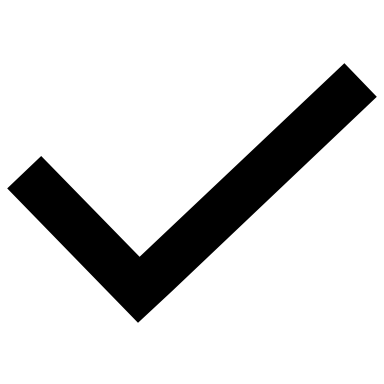 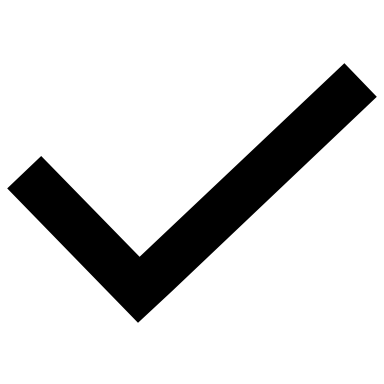 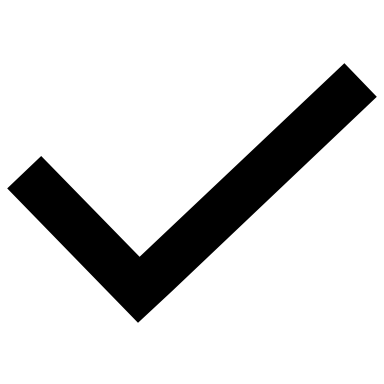 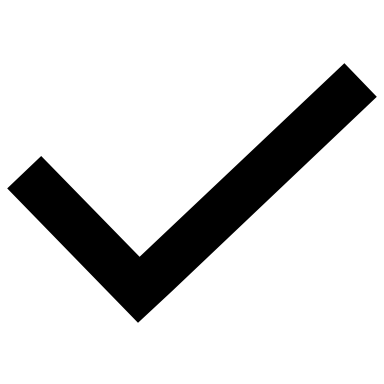 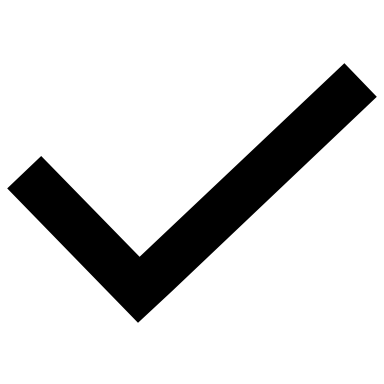 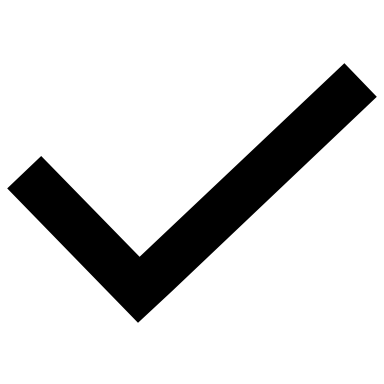 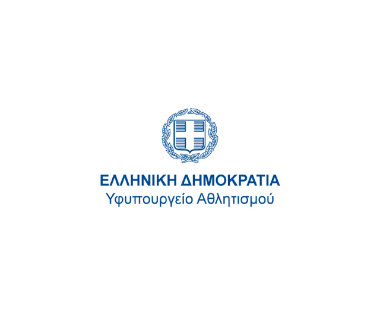 Επιπλέον υλοποιημένες μεταρρυθμίσεις
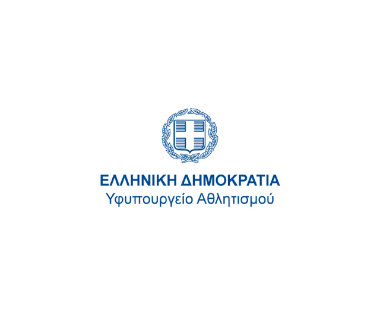 Η αναπτυξιακή φιλοσοφία μας
Κίνηση σε 2 επίπεδα
5
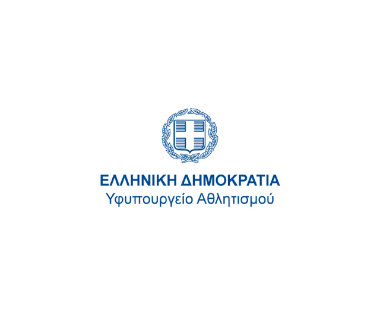 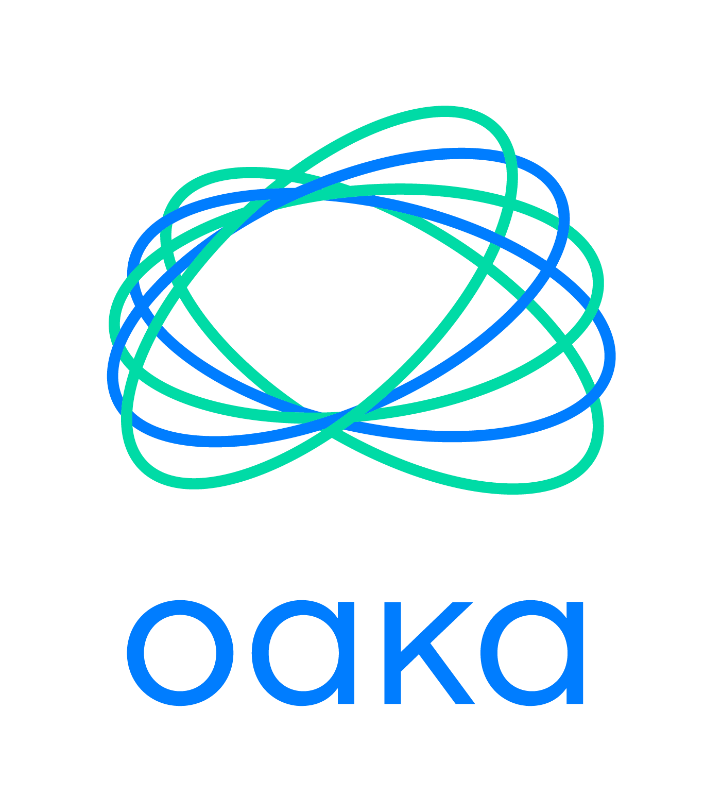 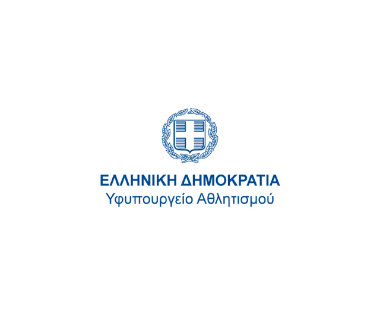 Ολυμπιακό Αθλητικό Κέντρο Αθηνών
Aθλητικές Διοργανώσεις
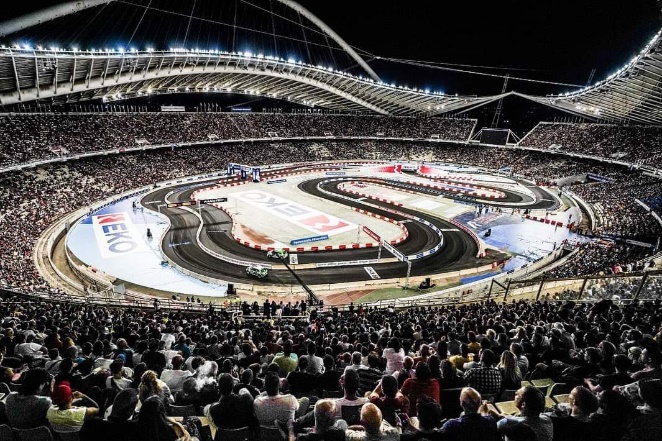 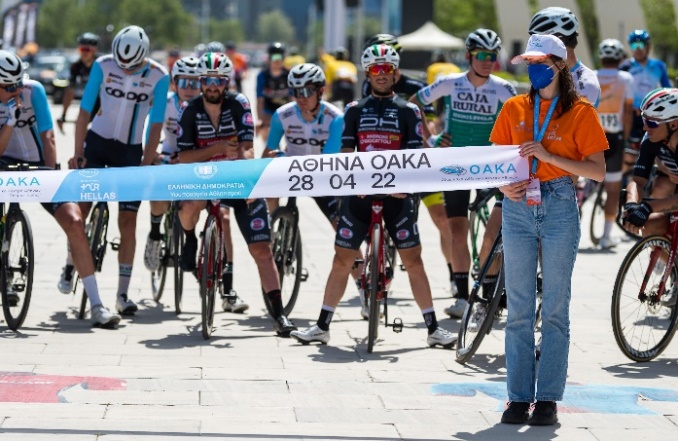 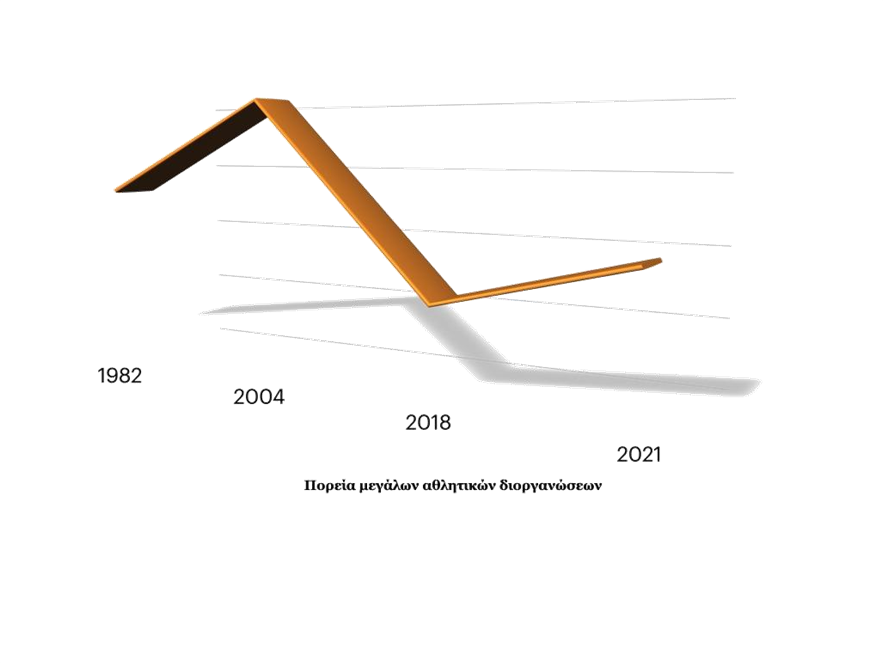 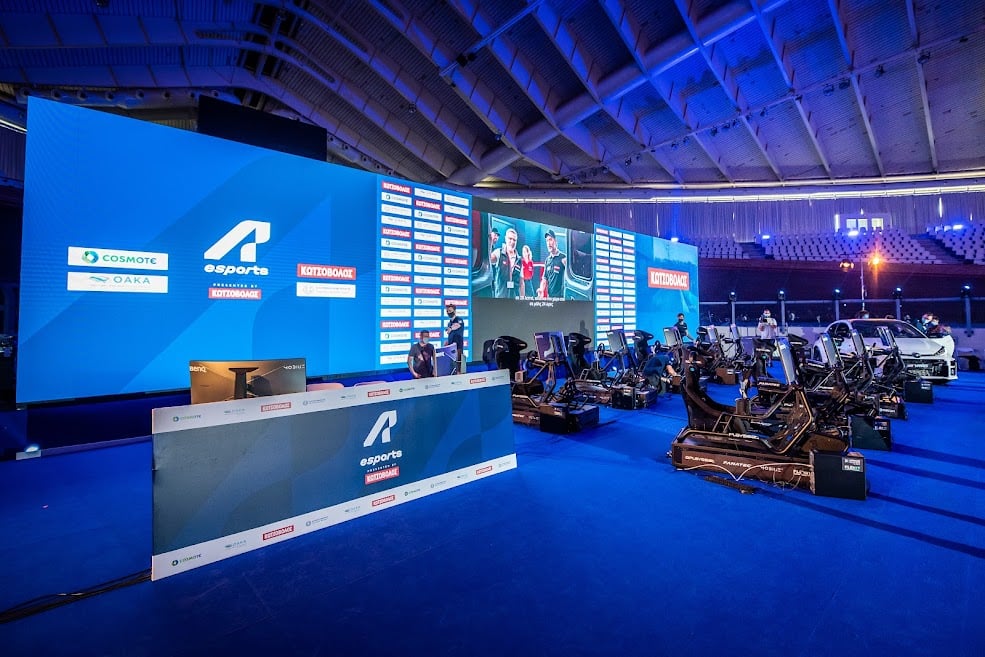 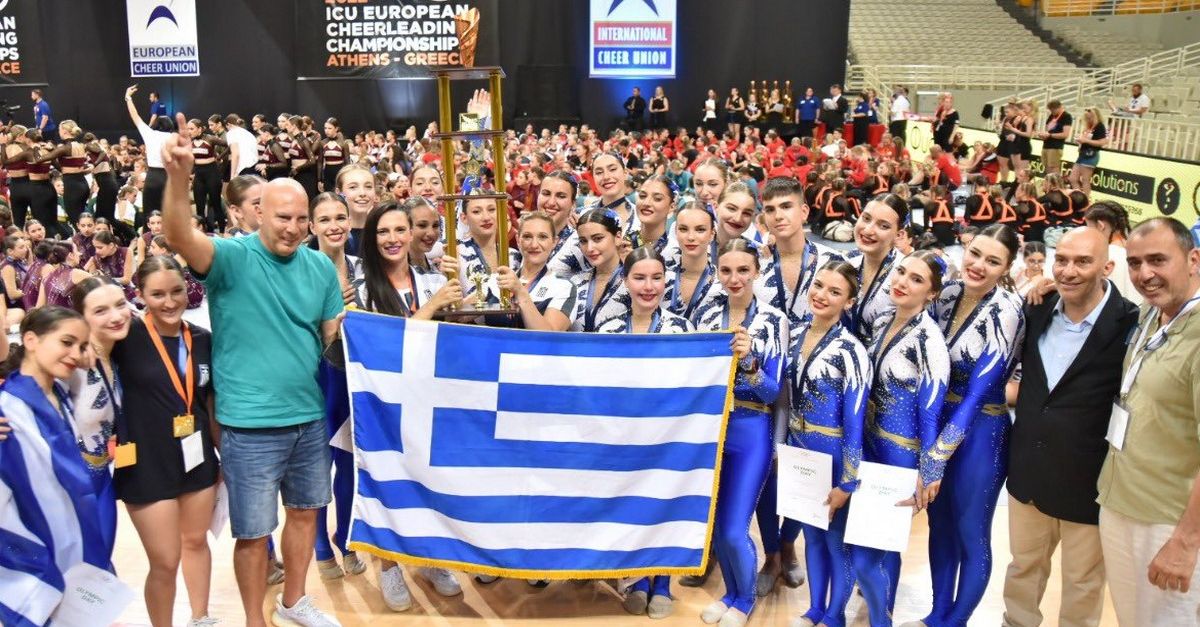 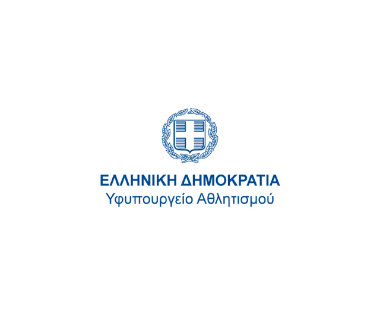 Ολυμπιακό Αθλητικό Κέντρο Αθηνών
Επισκεψιμότητα
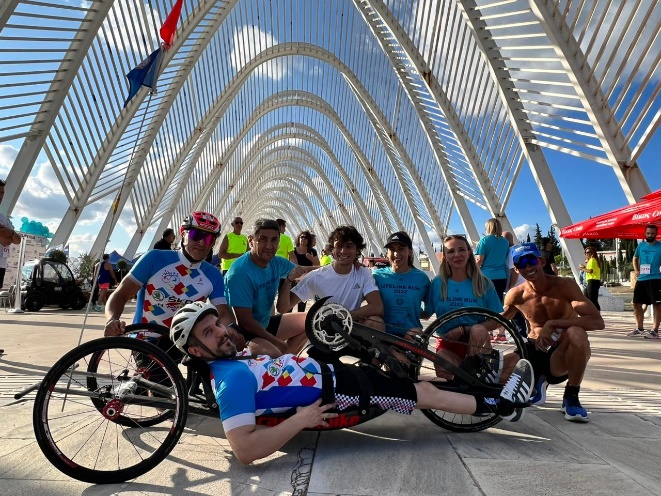 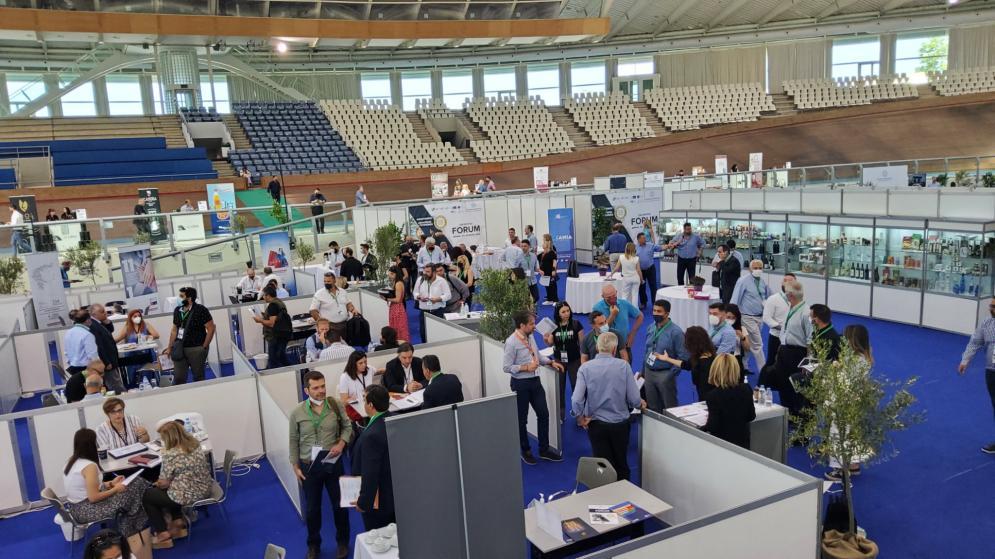 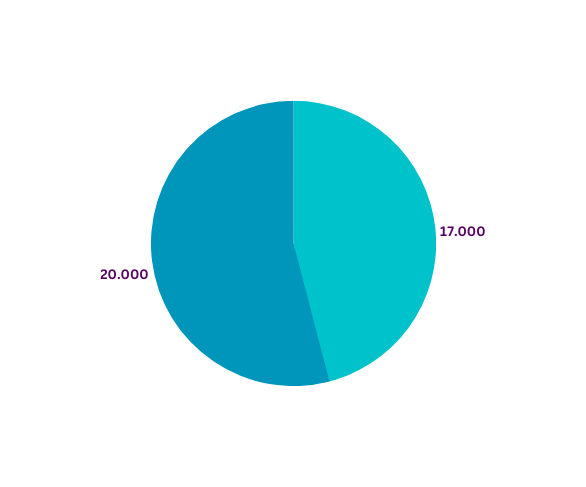 Επισκέπτες 
τις καθημερινές
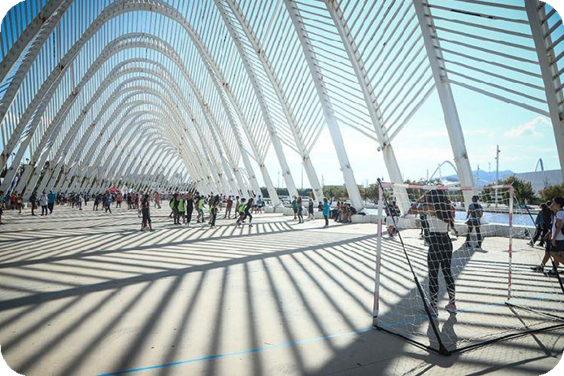 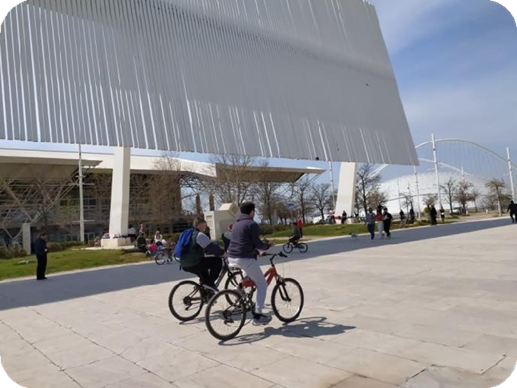 1
Επισκέπτες τα Σ/Κ
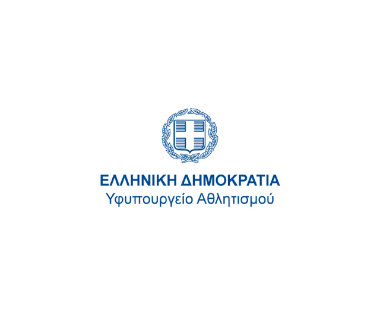 Ολυμπιακό Αθλητικό Κέντρο Αθηνών
Ολυμπιακό Κέντρο Υγρού Στίβου
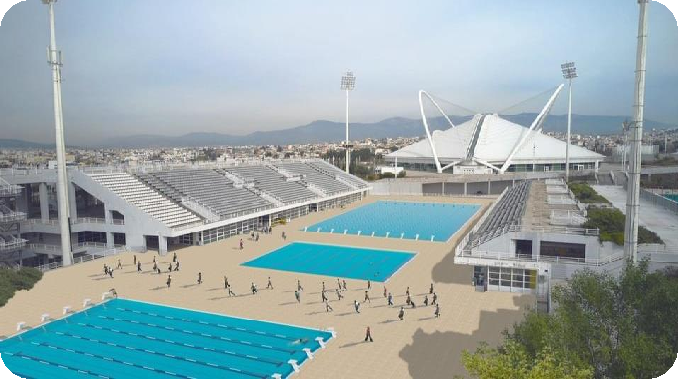 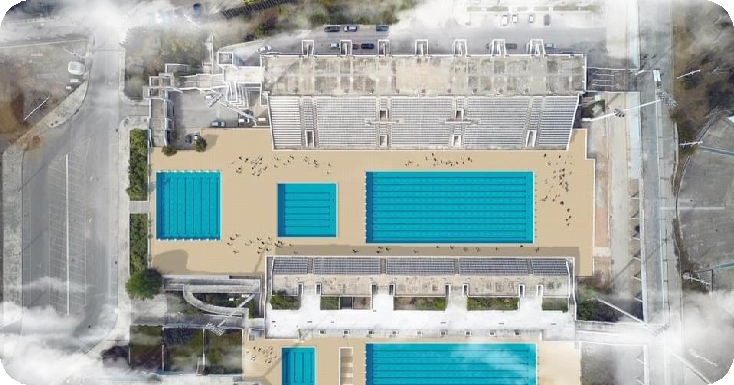 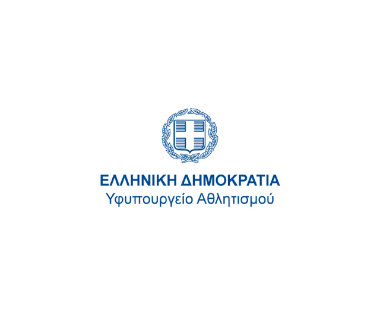 Ολυμπιακό Αθλητικό Κέντρο Αθηνών
Ολυμπιακό Κέντρο Αντισφαίρισης
Μίσθωση εγκαταστάσεων στην «ΣΤΑΔΙΟ 2020», μετά από διαγωνισμό
Masterplan που ξεπερνά τα 7.000.000€
Στόχος: Διεκδίκηση αγώνων επιπέδου ATP εντός τριετίας!
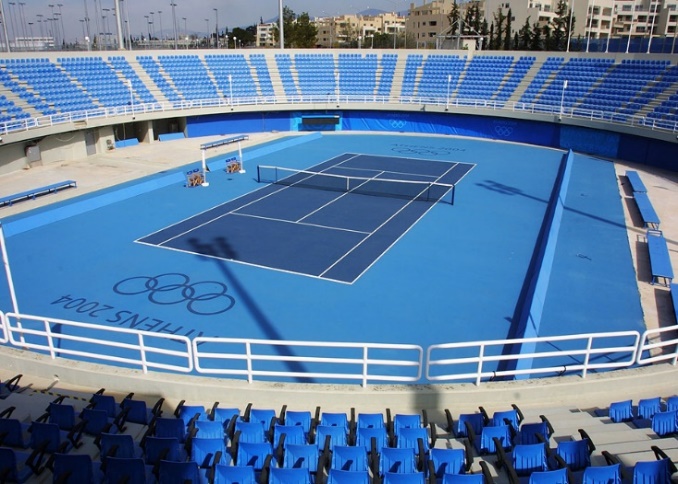 Χρόνος ολοκλήρωσης: Τέλος του 2024
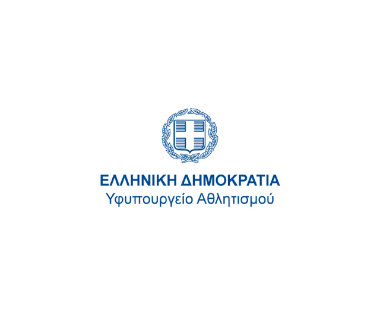 Ολυμπιακό Αθλητικό Κέντρο Αθηνών
Masterplan Ο.Α.Κ.Α. 2.0.
Έργα συντήρησης, εκσυγχρονισμού και αναβάθμισης του Ολυμπιακού συγκροτήματος

54.000.000€ από το Ταμείο Ανάκαμψης και Ανθεκτικότητας
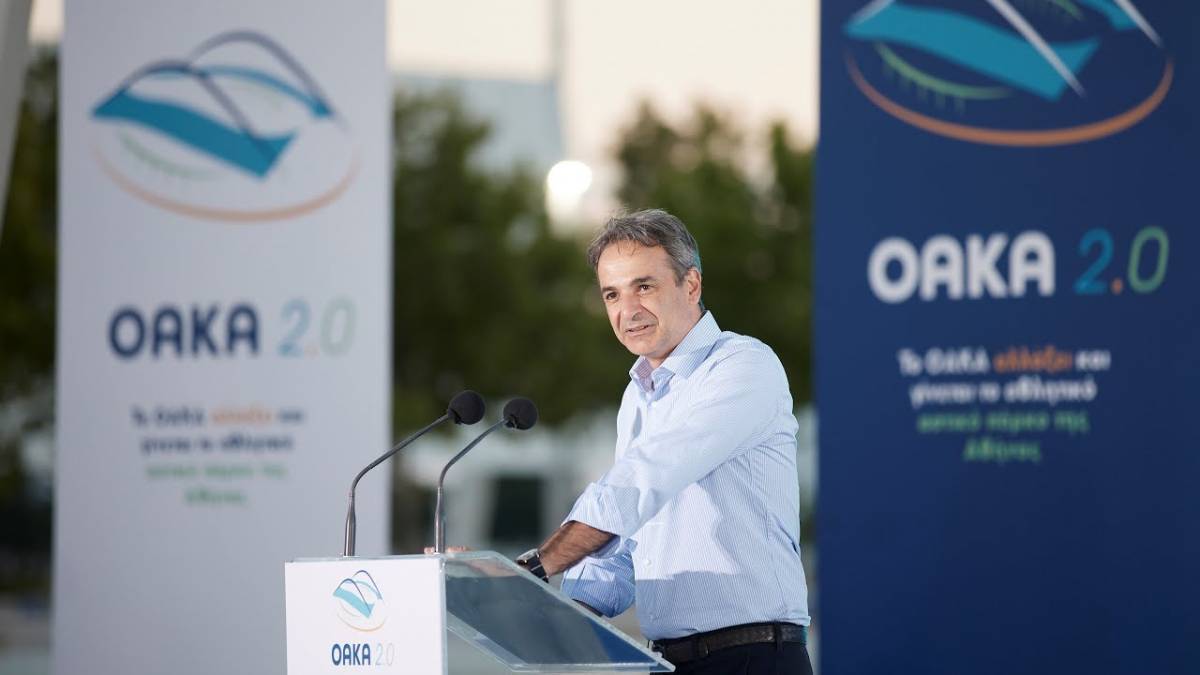 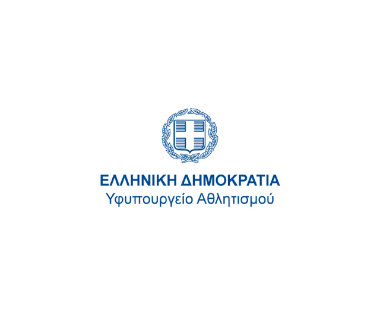 Ολυμπιακό Αθλητικό Κέντρο Αθηνών
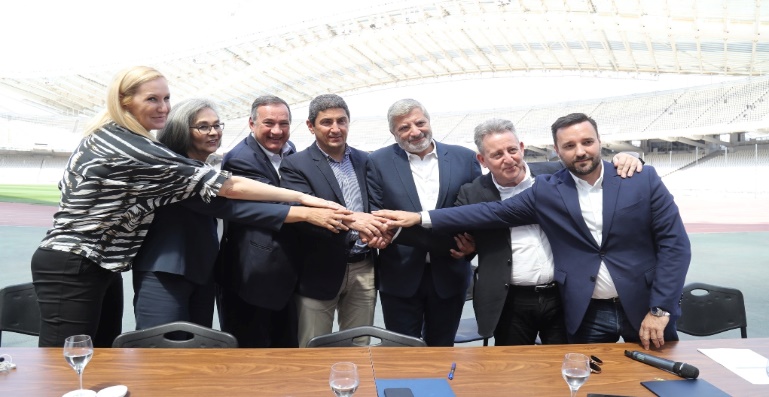 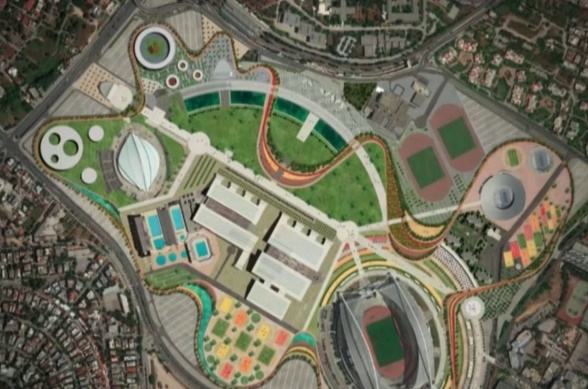 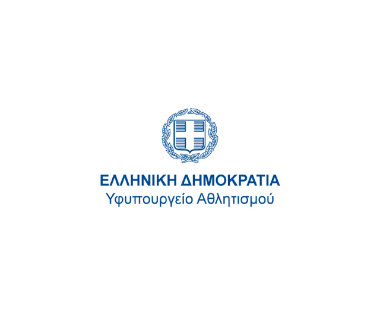 Συνεργασία με την Lamda Development
Η Lamda Development χρηματοδοτεί -πέραν των 7 εκ. που έχουν δοθεί για τα κολυμβητήρια- επιπλέον έργα συνολικού ποσού άνω των 15 εκ. ευρώ για την αναβάθμιση των Ολυμπιακών Εγκαταστάσεων και ξενώνων σε όλη την Αττική.
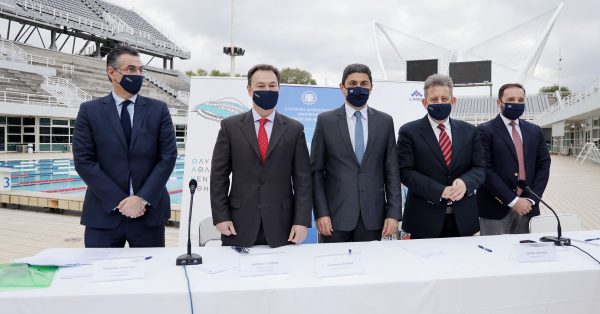 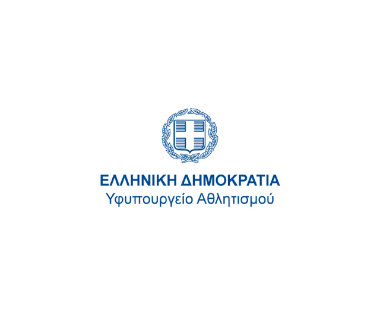 Ολυμπιακό Αθλητικό Κέντρο Αθηνών
Συνεργασία με την Lamda Development
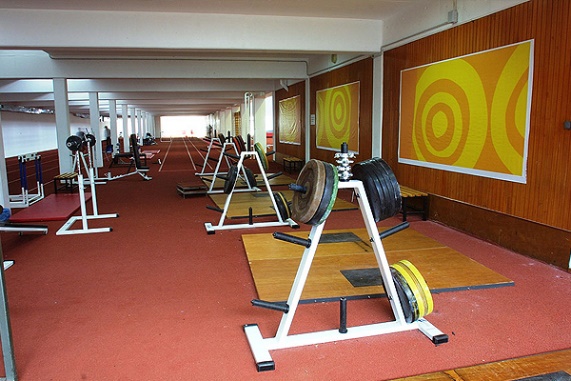 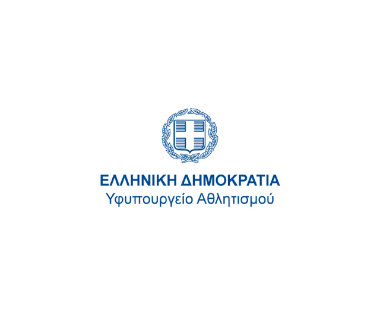 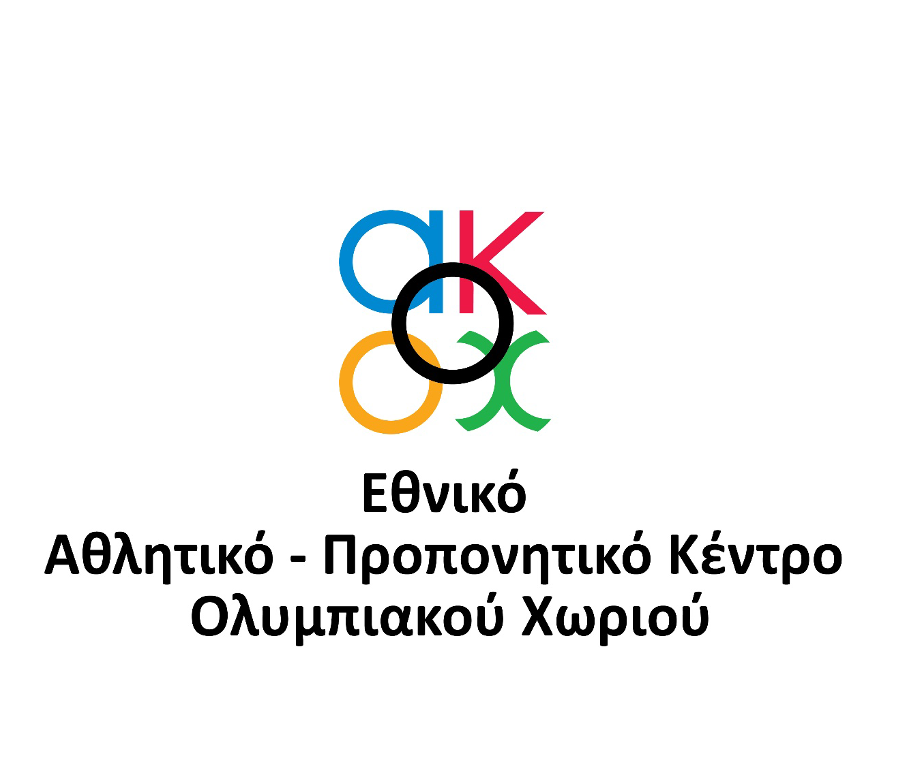 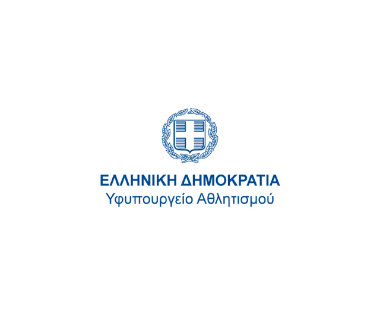 Εθνικό Αθλητικό - Προπονητικό Κέντρο Ολυμπιακού Χωριού
Κανένα πλάνο αξιοποίησής του για 17 ολόκληρα χρόνια. 
Προχωρήσαμε άμεσα στις ενέργειες:
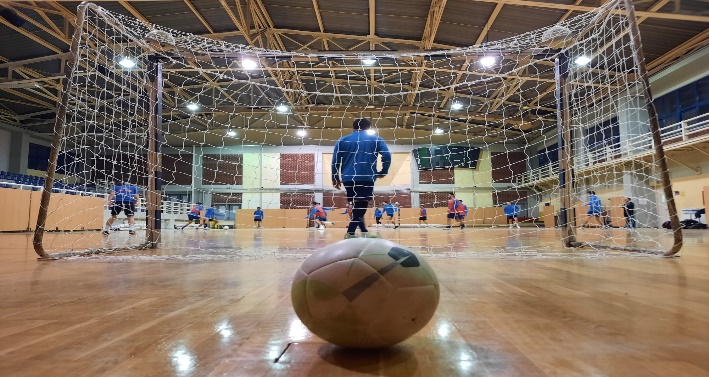 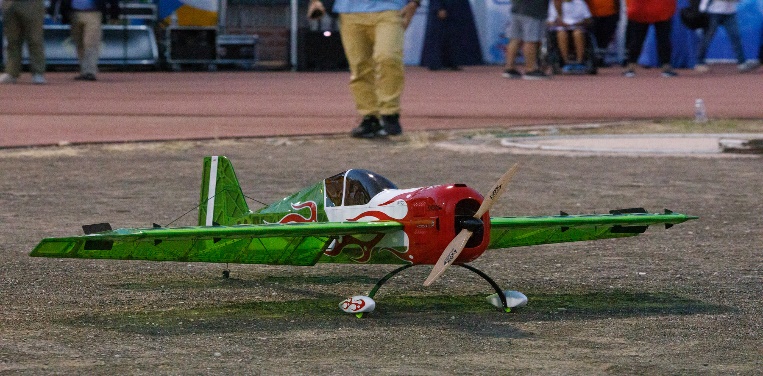 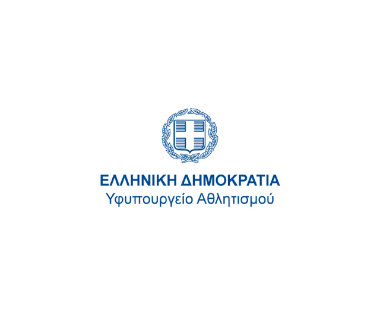 Εθνικό Αθλητικό - Προπονητικό Κέντρο Ολυμπιακού Χωριού
Με την Lamda Development προχωράμε σε:
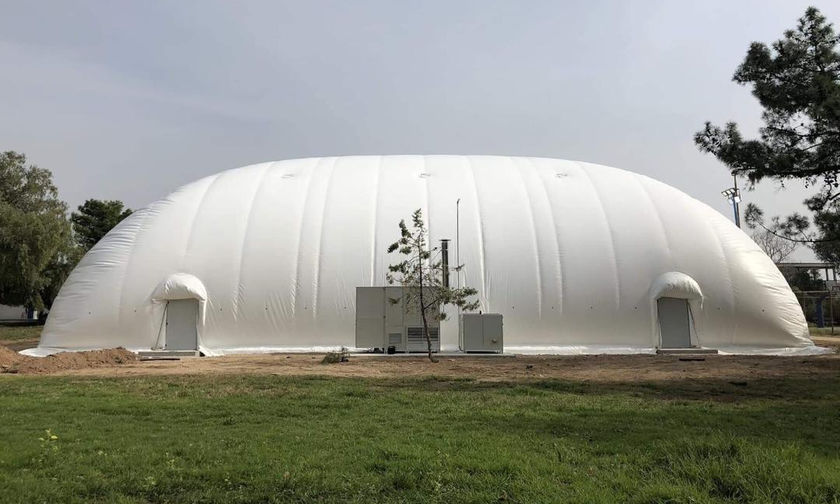 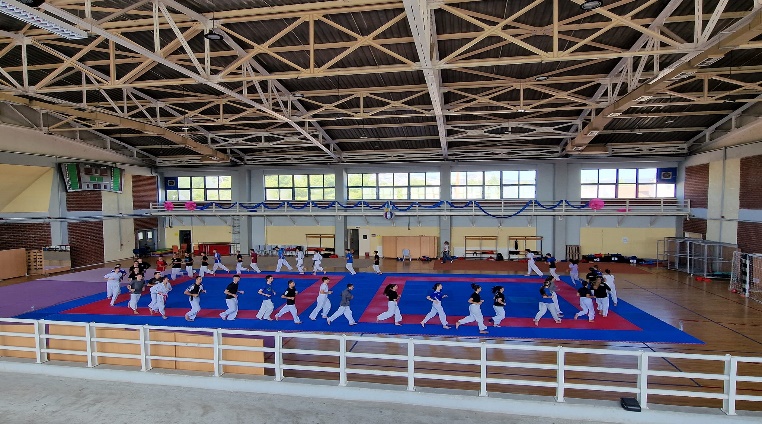 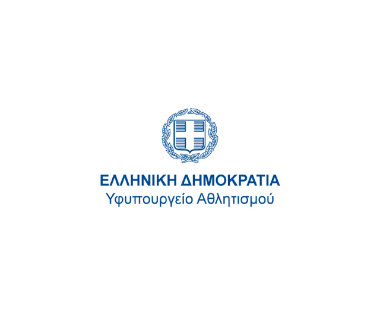 Κλειστό Σπίτι του Στίβου & του Βόλεϊ Παιανίας
Συμφωνία με Lamda Development
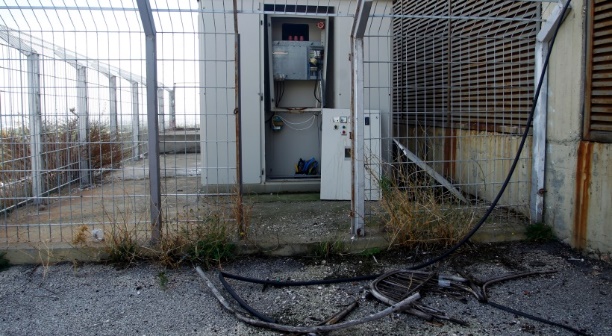 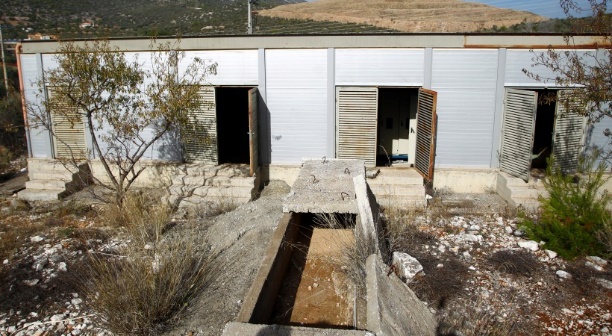 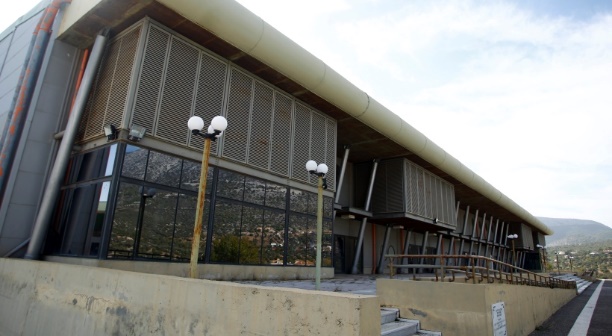 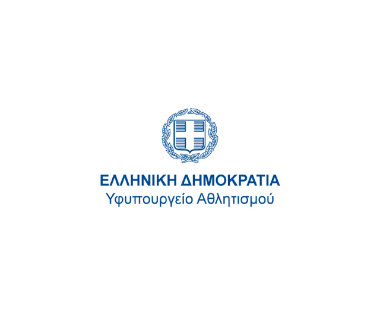 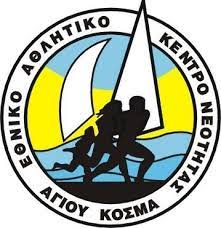 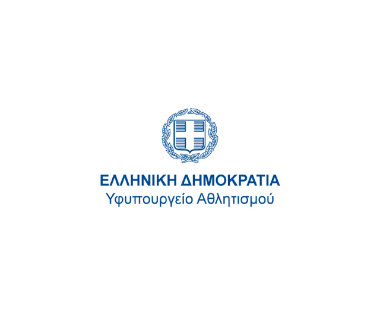 Εθνικό Κλειστό Κολυμβητήριο Πειραιά «Πέτρος Καπαγέρωφ» & Μικρολίμανο
Συμφωνία με Lamda Development
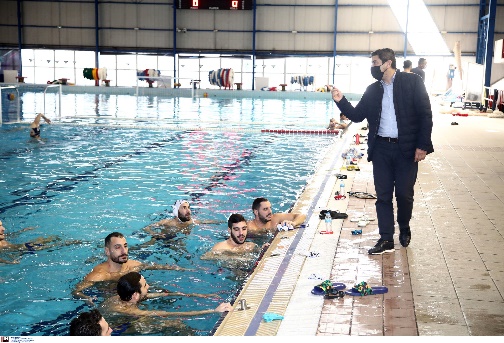 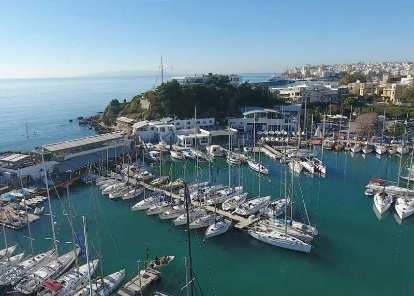 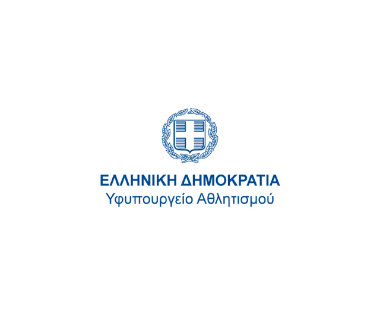 Πάρκο ΕΛΛΗΝΙΚΟΥ
Το Ε.Α.Κ.Ν. Αγίου Κοσμά ΔΕΝ ΚΛΕΙΝΕΙ
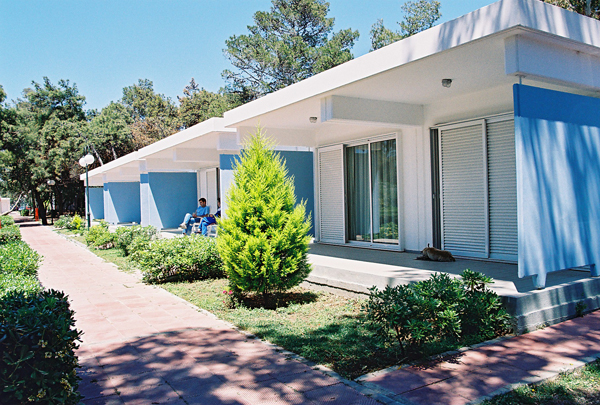 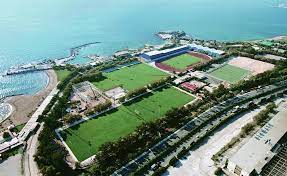 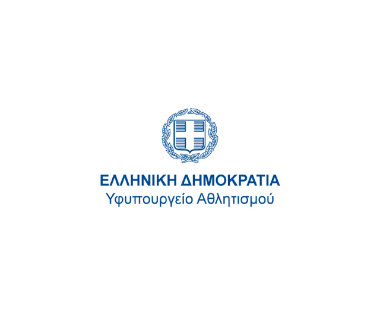 Αθλητικές εγκαταστάσεις Πάρκου Ελληνικού
Δεσμεύσεις της Lamda Development:
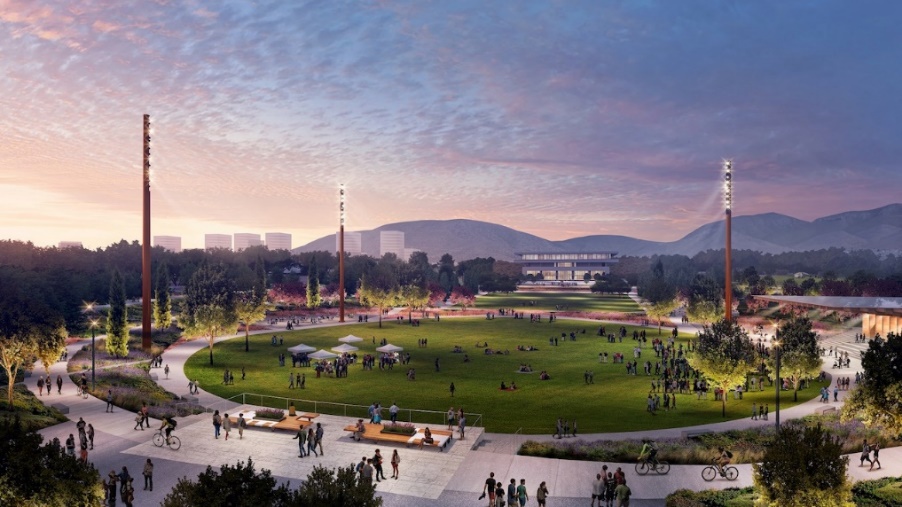 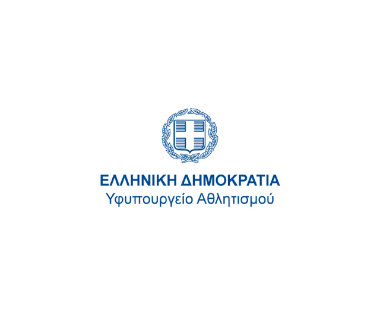 Ολυμπιακό Κλειστό Κέντρο Άνω Λιοσίων,
η αρχή της αξιοποίησης του ολυμπιακού μας πλούτου
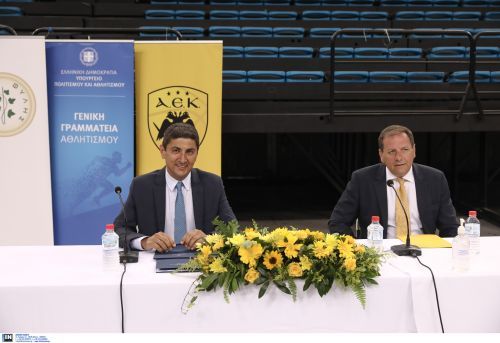 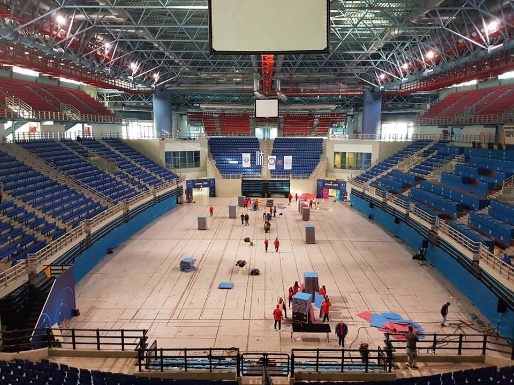 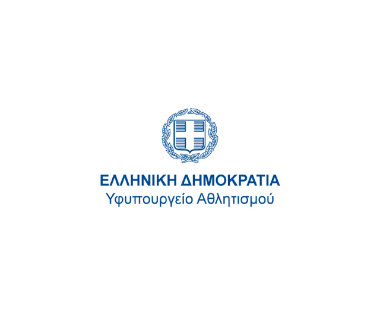 Εθνικό Σκοπευτήριο Βύρωνα
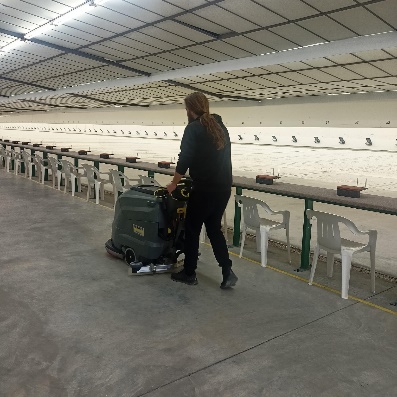 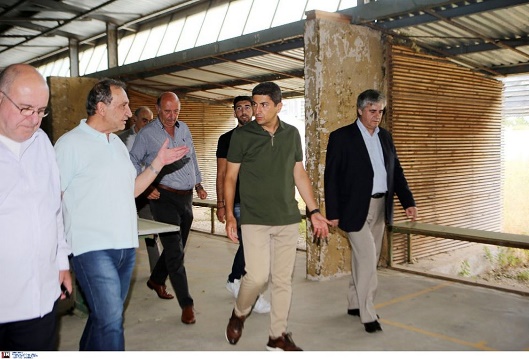 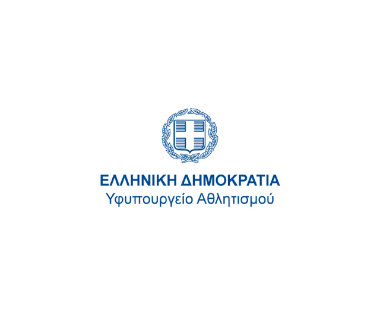 O αθλητισμός μας πηγαίνει -επιτέλους- μπροστά.

Η Ελλάδα πηγαίνει μπροστά!


          Μπροστά για την κοινωνία…

       μπροστά για την γενιά που έρχεται!
Πρόγραμμα Αξιοποίησης 
Ολυμπιακών Εγκαταστάσεων
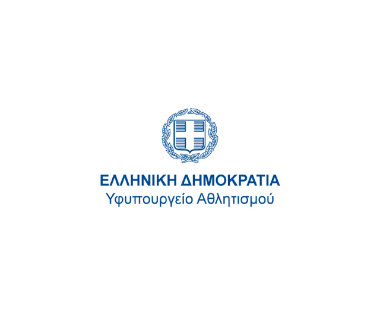